eQualification, Köln/Bonn, 09. Mai 2023Informieren, austauschen und vernetzen – das Portal für Ausbildungs- und Prüfungspersonal Michael Härtel
Transformation in der Berufsbildung –  (disruptive) Entwicklungssprünge…:

Digitalisierung, Demografische Entwicklung, De-Carbonisierung, De-Globalisierung
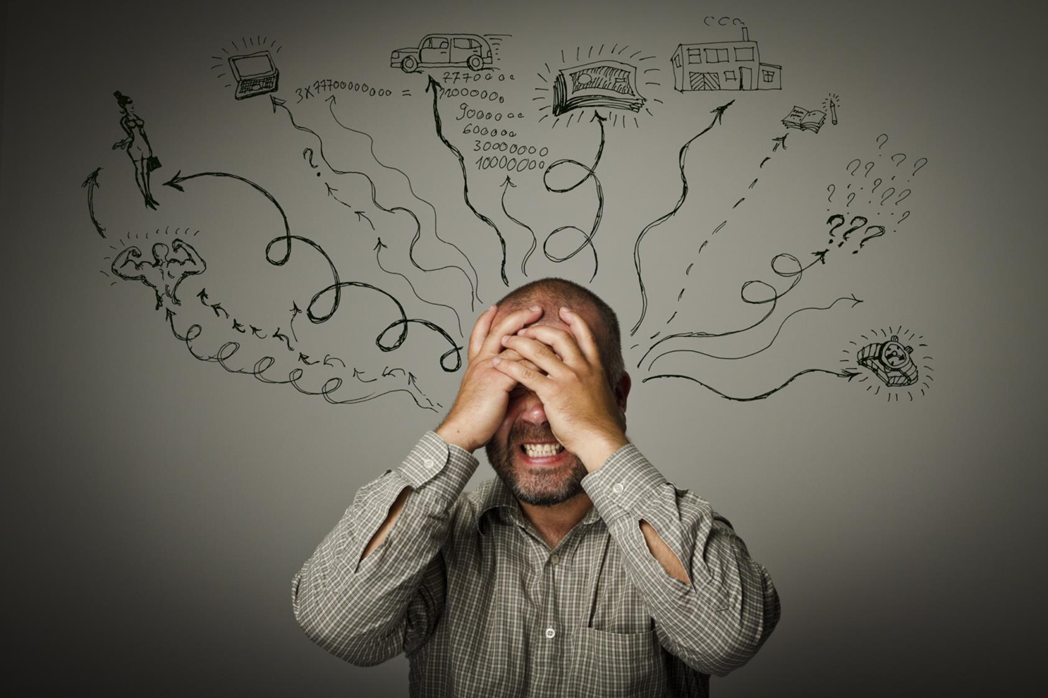 Ausbildungspersonal

Ausbildungsleiter/-in 
Planungs- und Management-Ebene, Administration

Hauptberufliche/-r  Ausbilder/-in in Lehrwerkstätten / Lehrlaboren 
Planungs- und Umsetzungsebene, Administration



Ausbildende Fachkraft
Umsetzungsebene
628.000 Personen als Ausbilder/in bei Kammern registriert (BIBB Datenreport 2020)
Ca. 94% als nebenberufliche Ausbilder/in tätig 
In ca. 430.000 ausbildenden Betrieben
Hoher Weiterbildungsbedarf angesichts gesellschaftlicher, wirtschaftlicher und technologischer  Entwicklung
       sowie steigender Heterogenität der Auszubildenden
Ausbildungspersonal II
23,9%
50,6%
20,3%
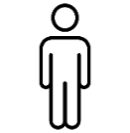 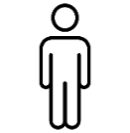 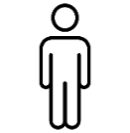 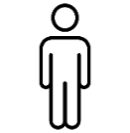 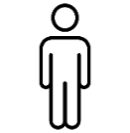 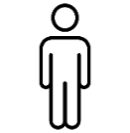 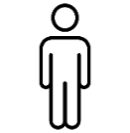 5,2%
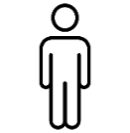 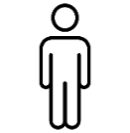 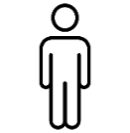 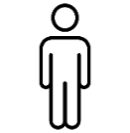 Altersstruktur
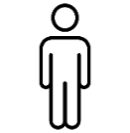 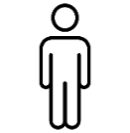 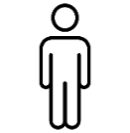 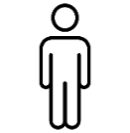 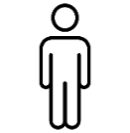 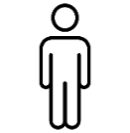 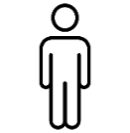 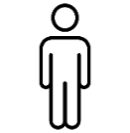 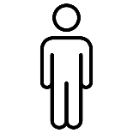 50 +
20-29
40-49
30-39
Land- und Baumaschinenmechatroniker/-in
BIBB-Portal für Ausbildungspersonal - www.foraus.de
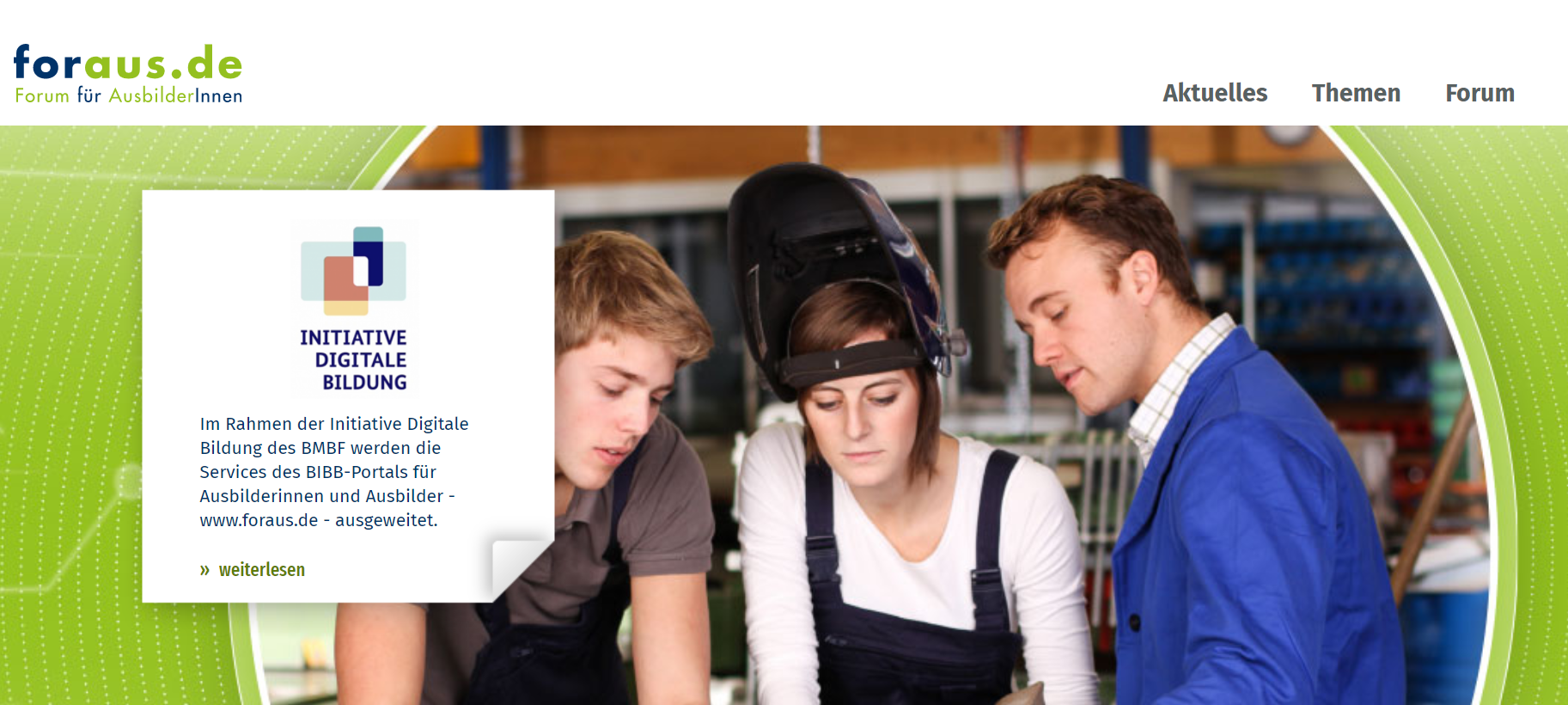 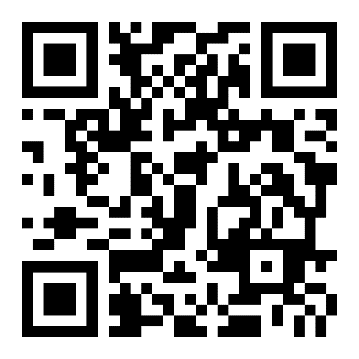 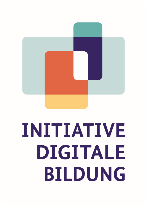 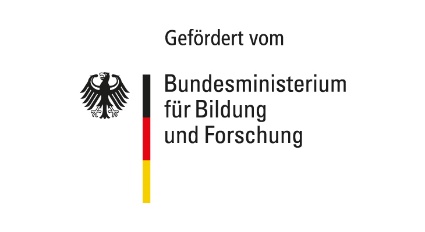 Empfehlungsbasiertes Portal für Ausbildungs-
und Prüfungspersonalpersonal
Die (digitale) Transformation der Arbeits- und Berufswelt generiert Veränderungsprozesse und  Informationsangebote zur Ausbildungs- und Prüfungspraxis in kurzen Zyklen immer vielfältiger, unübersichtlicher sowie schwerer in ihrer Qualität und Praxisrelevanz einschätzbar. 

Das Informations- und Wissensmanagementsystem des Portals eröffnet…

… empfehlungsbasierte (nachfrageorientierte) Zugriffsmöglichkeiten auf praxisnahe Arbeitshilfen mit anwendungsorientierten Informationen und Fallbeispielen guter Ausbildungspraxis.

… Austausch und Vernetzung  mit anderen Ausbildern/-innen, die u.a. kollegiale Fallberatung und das kollaborative Erarbeiten, kommentieren und aktualisieren von Materialien in themenspezifischen Communities ermöglicht.

… einen strukturierten, qualitätsgesicherten und individuell angepaßten Zugriff auf Weiterbildungsangebote.

… perspektivisch durch offene Schnittstellen die Vernetzung mit dem Ökosystem einer „Nationalen Bildungsplattform“ (und dem Webportal für Berufsschulen HubbS ).
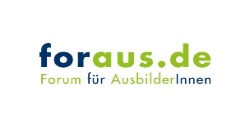 Fußzeile
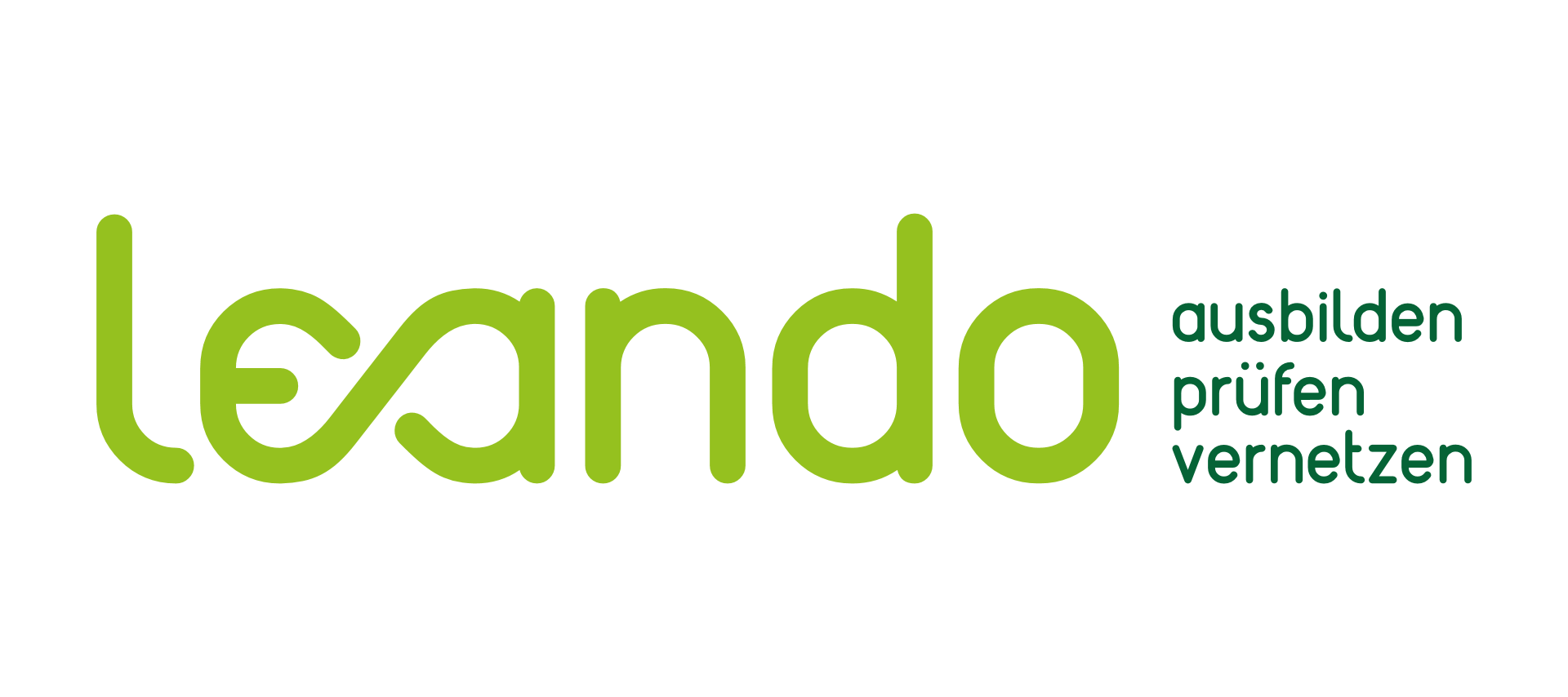 .
Drei zentrale Zielsetzungen
Ausbildungspraxis
weiterentwickeln &Lernen
Kommunizieren & 
Vernetzen
Informieren &
Wissen integrieren
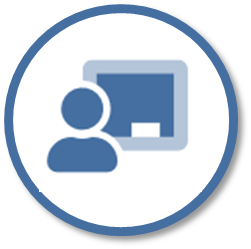 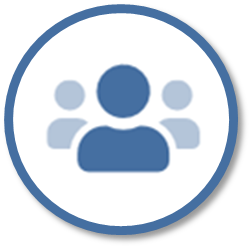 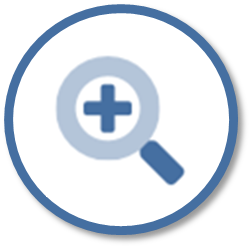 Community-FunktionVernetzen und Erfahrungen 
austauschen

Weiterempfehlungen 
von Inhalten
LernplattformFachspezifische
Web-Seminare

E-Learning-Bausteine

Learning Analytics Werkzeuge

Lernen „on demand“
Relevante Informationen fürAusbildungspersonal

Einfache und einheitlicher Zugriff

Zielgruppengerechter Aufbau„KI- gestütztes“ Empfehlungssystem Kuratierung von Fachinhalten
Fußzeile
Informations- & Wissensmanagement
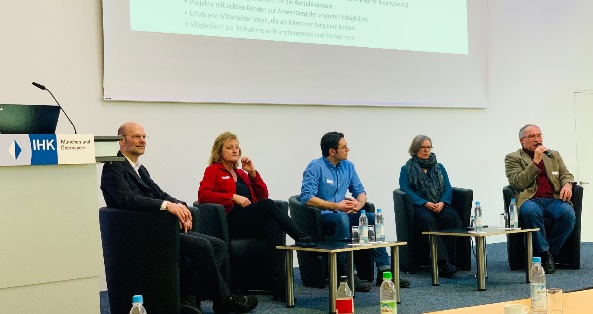 Gemeinsame Planung und Durchführung 
Regionalkonferenzen für das 
neue Berufsbild „Gestalter/-innen für immersive Medien“ 
mit u.a. DIHK
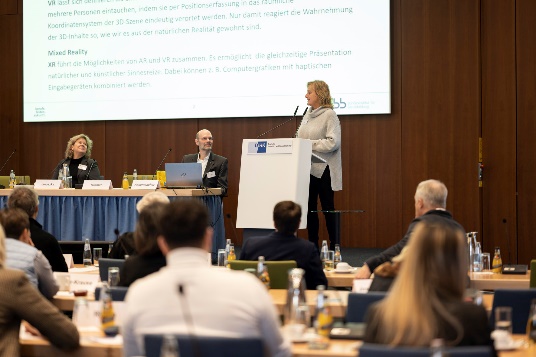 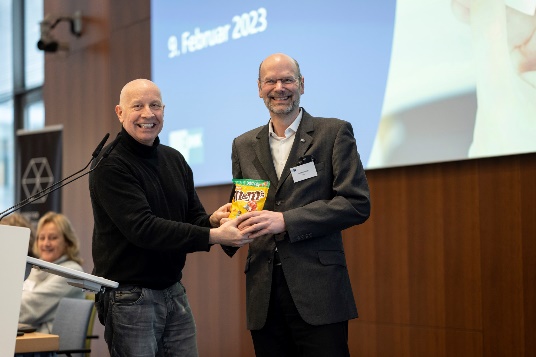 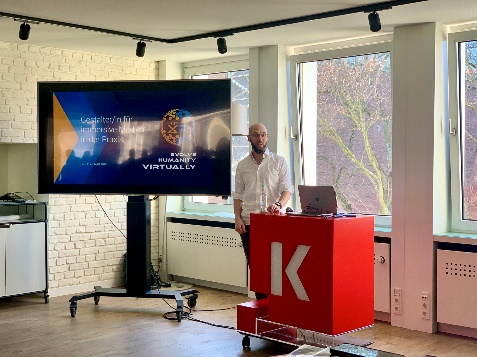 Kommunikation & Vernetzung
Pilot-Community Bäckerhandwerk
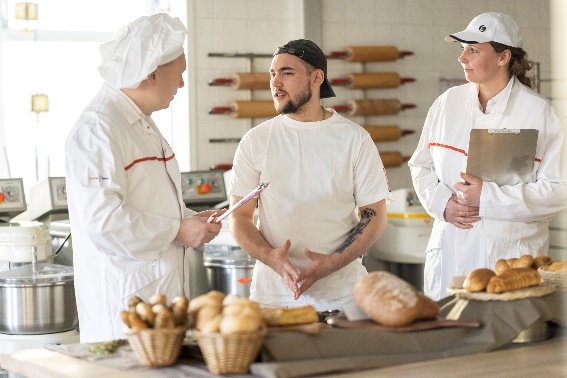 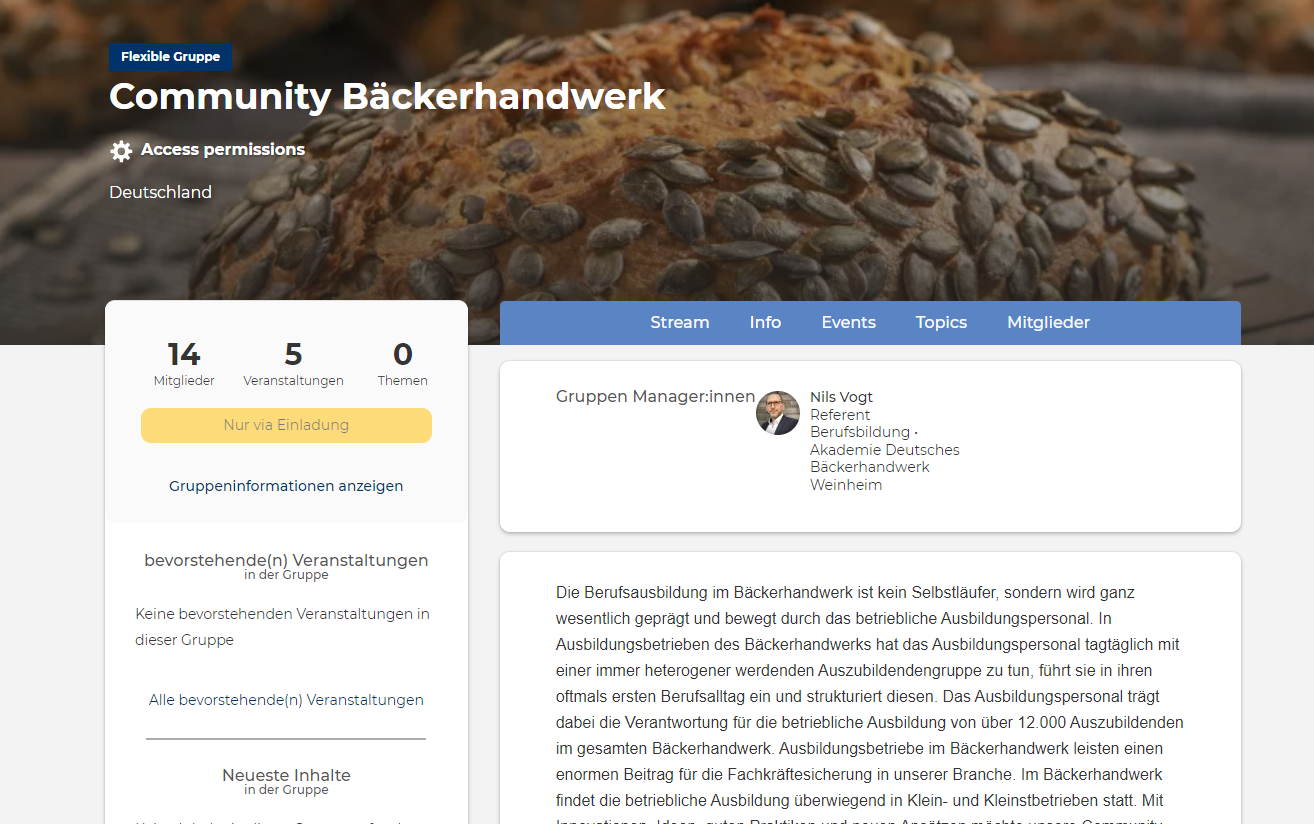 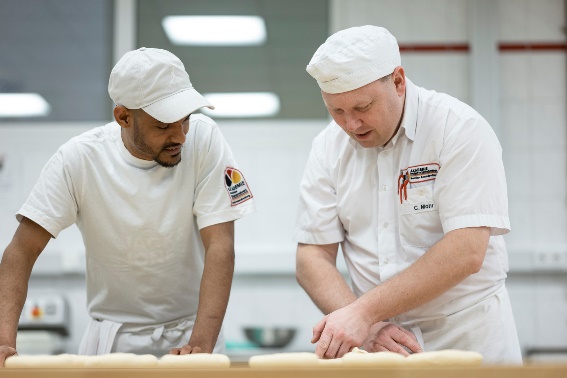 Ausbildungspraxis weiterentwickeln - Lernwelt
Entwicklung einer Planspiel- Reihe für 
die Standardberufsbildpositionen 
mit u.a. Vertreter/-innen IG-Metall, Uniper & Evonik
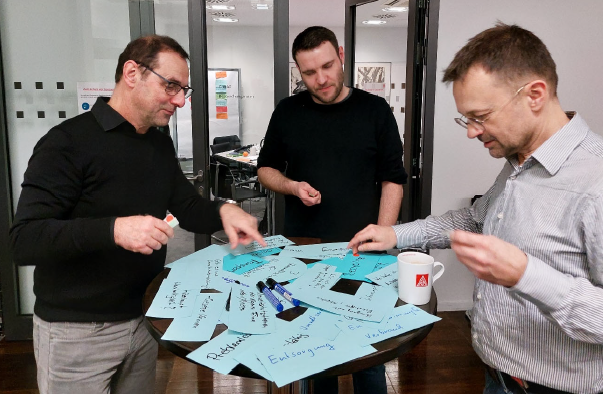 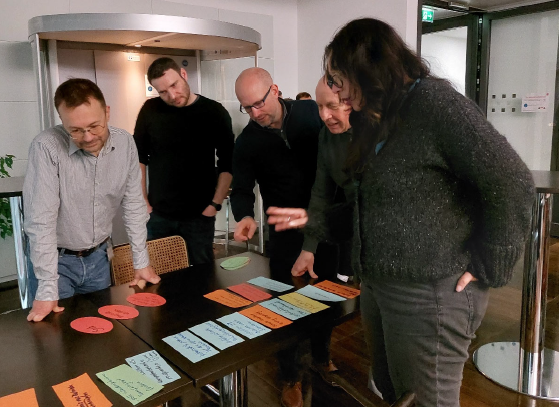 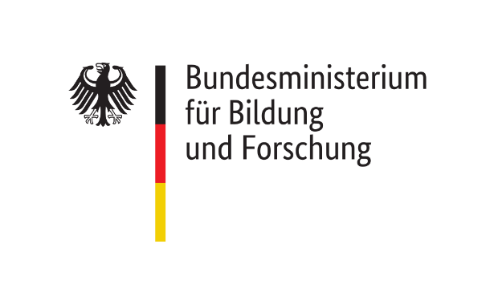 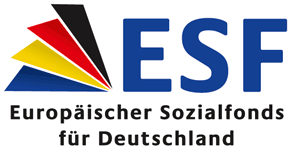 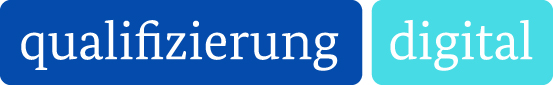 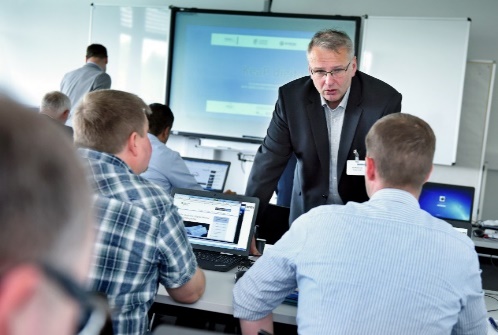 Die Transferkampagne "Digitale Medien im Ausbildungsalltag" stellt innovative, digitale Konzepte für die berufliche Aus- und Weiterbildung vor. Sowohl in Präsenz- als auch in Online-Workshops können sich Teilnehmende über erprobte Tools und Anwendungen informieren und diese selbst ausprobieren.
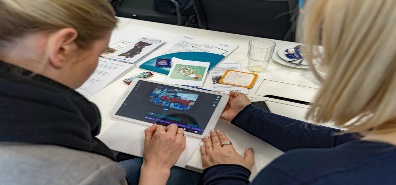 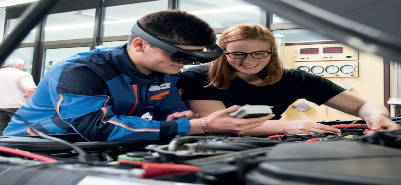 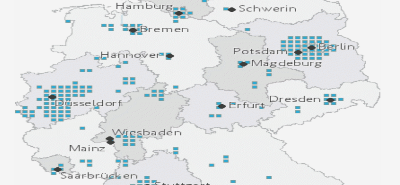 Digitale Lehr- /Lernwerkzeuge aus BMBF-Fördermaßnahmen
Implementierung innovativer Konzepte in den Ausbildungsalltag
Roadshow
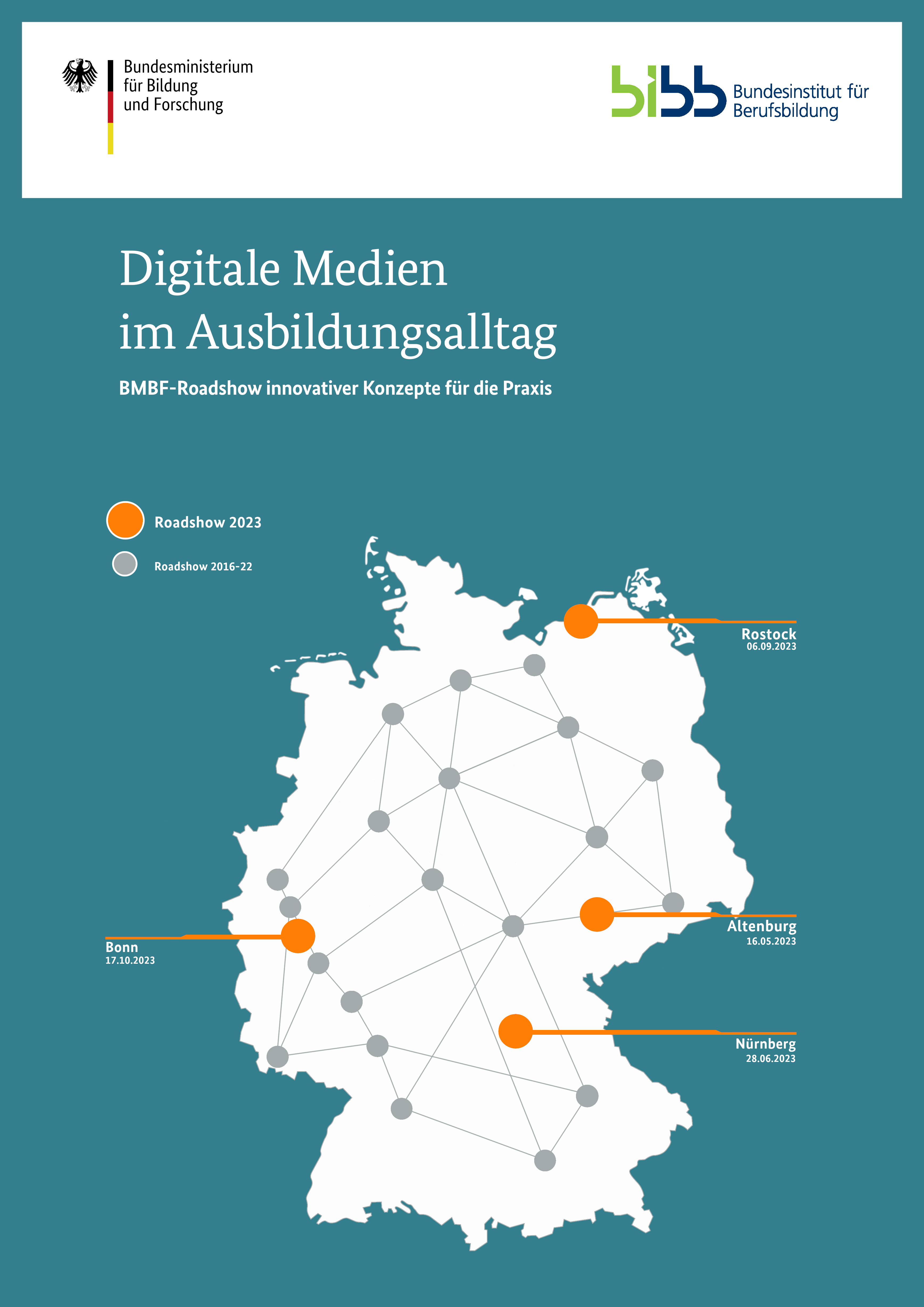 Weitere Schritte zur Implementierung… zum Transfer
Roadshows in Altenburg/16. Mai 23, Nürnberg/28. Juni 23, Rostock/06. September 23, Bonn/17. Oktober 23

Learntec 2023, 23. – 25. Mai 2023, Karlsruhe

Wissenschaftstagung am 13. Juni 2023 in Bonn

Go-Live Event des Portals am 20. November 2023 in Mannheim

(leando-Roadshow in Dresden, Dezember 2023)
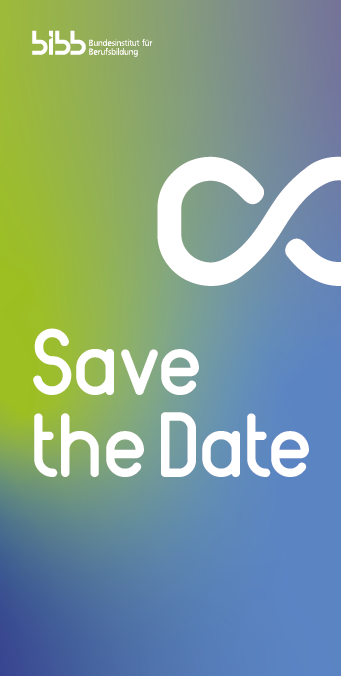 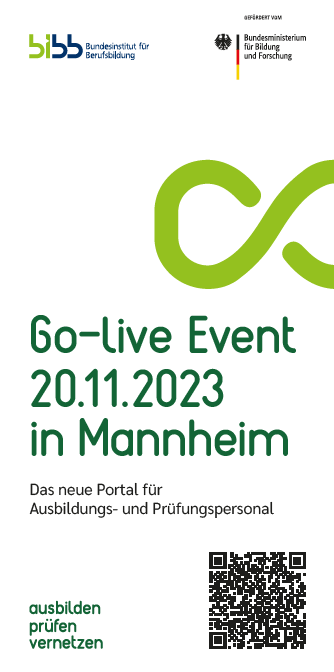 Wissenschaftstagung
 „Erfolgsfaktoren digitaler Services für das Informieren, Lernen und Vernetzen des Personals in der beruflichen Bildung – das BIBB-Portal für Ausbildungs- und Prüfungspersonal“
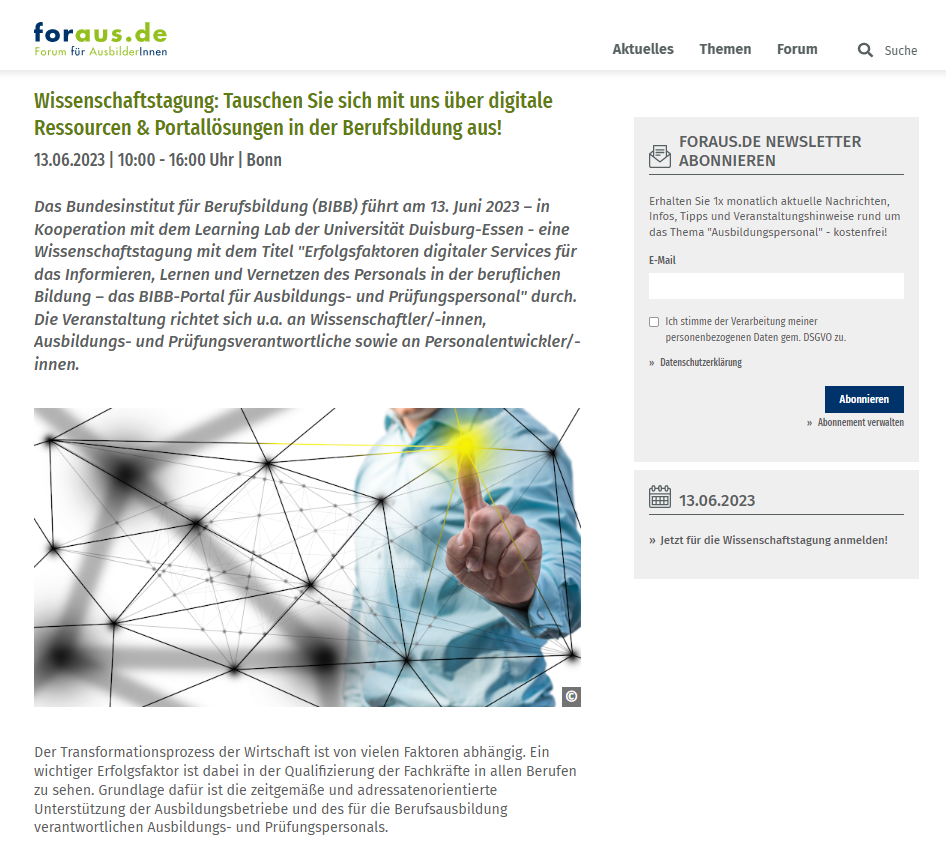 13.06.2023 | 10:00 – 16:00 Uhr | Bonn
BIBB-Wissenschaftstagung in Kooperation mit dem Learning Lab der Universität Duisburg-Essen.
Die Veranstaltung gibt Raum für den Austausch mit der Wissenschaftscommunity, um die mit der Portalentwicklung verbundenen Arbeiten zu reflektieren und Perspektiven für Forschung anzuregen.
Die Tagung richtet sich u.a. an Wissenschaftler/-innen, Ausbildungs- und Prüfungsverantwortliche sowie an Personalentwickler/-innen.
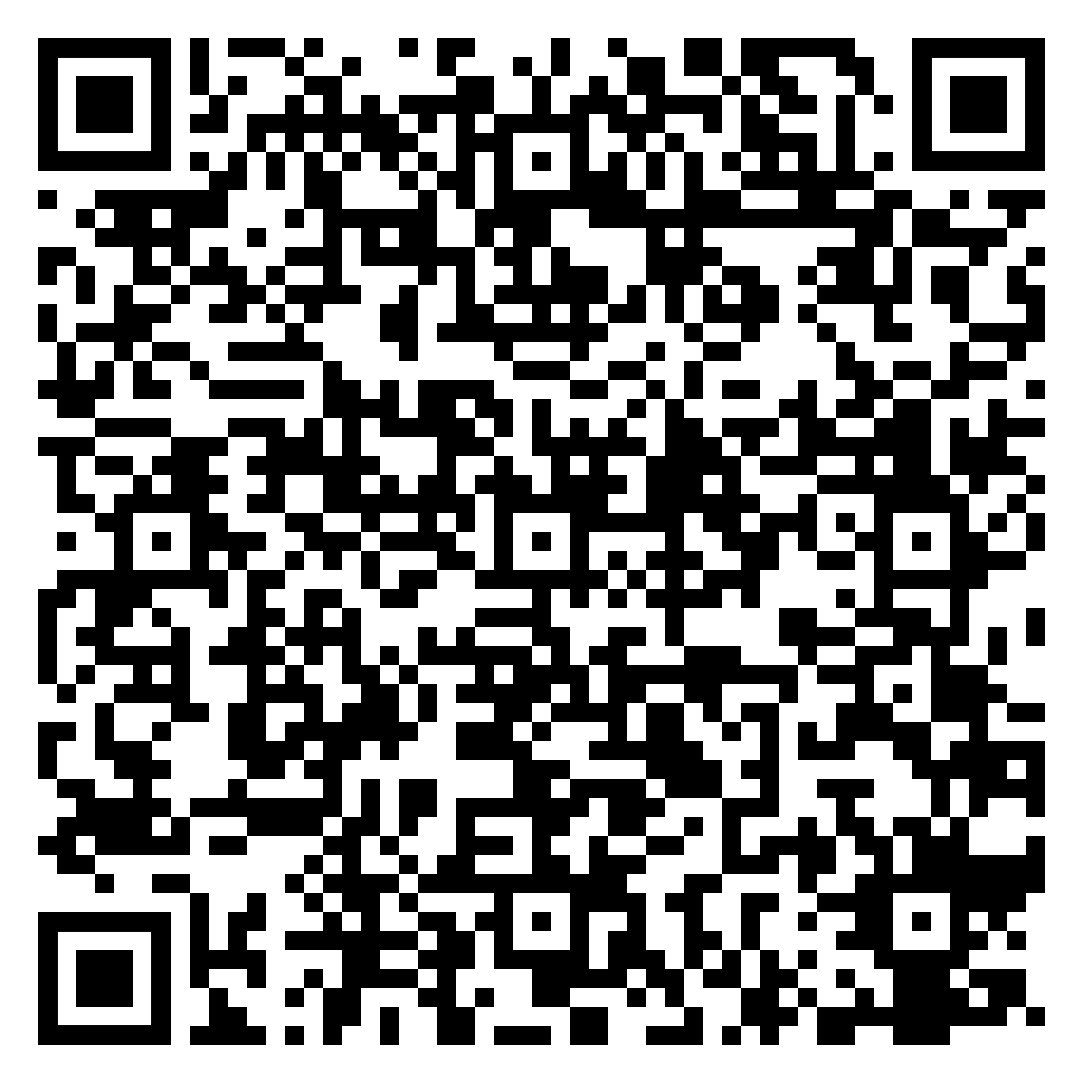 Weitere Informationen (inkl. Programm & Anmeldeoption): www.foraus.de/wissenschaftstagung
Go-live Event des BIBB-Portals für Ausbildungs- und Prüfungspersonal
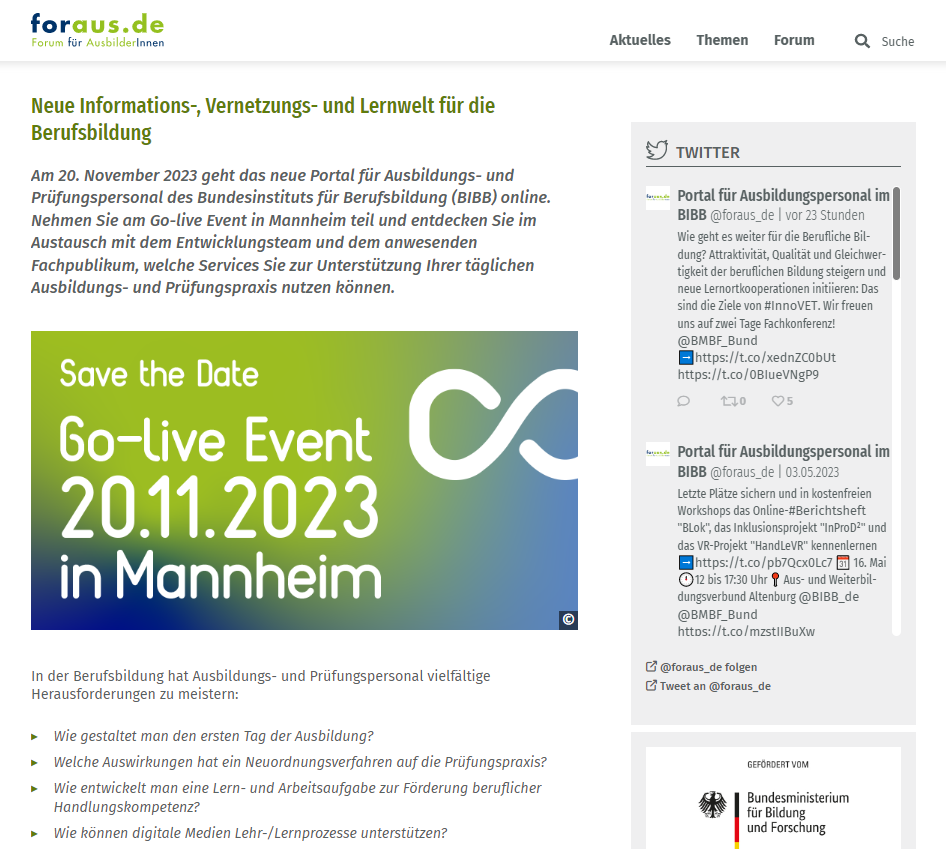 20.11.2023 | 11:00 – 18:00 Uhr | Mannheim
Gefördert vom BMBF entwickelt das BIBB ein neues Portal für Ausbildungs- und Prüfungspersonal, das eine in neuem Maße partizipativ gestaltete, empfehlungsbasiert ausgerichtete Informations-, Vernetzungs- und Lernwelt anbietet.
Teilnehmende des Go-live Events entdecken im Austausch mit dem Entwicklungsteam, welche Services sie zur Unterstützung Ihrer täglichen Ausbildungs- und Prüfungspraxis nutzen können.
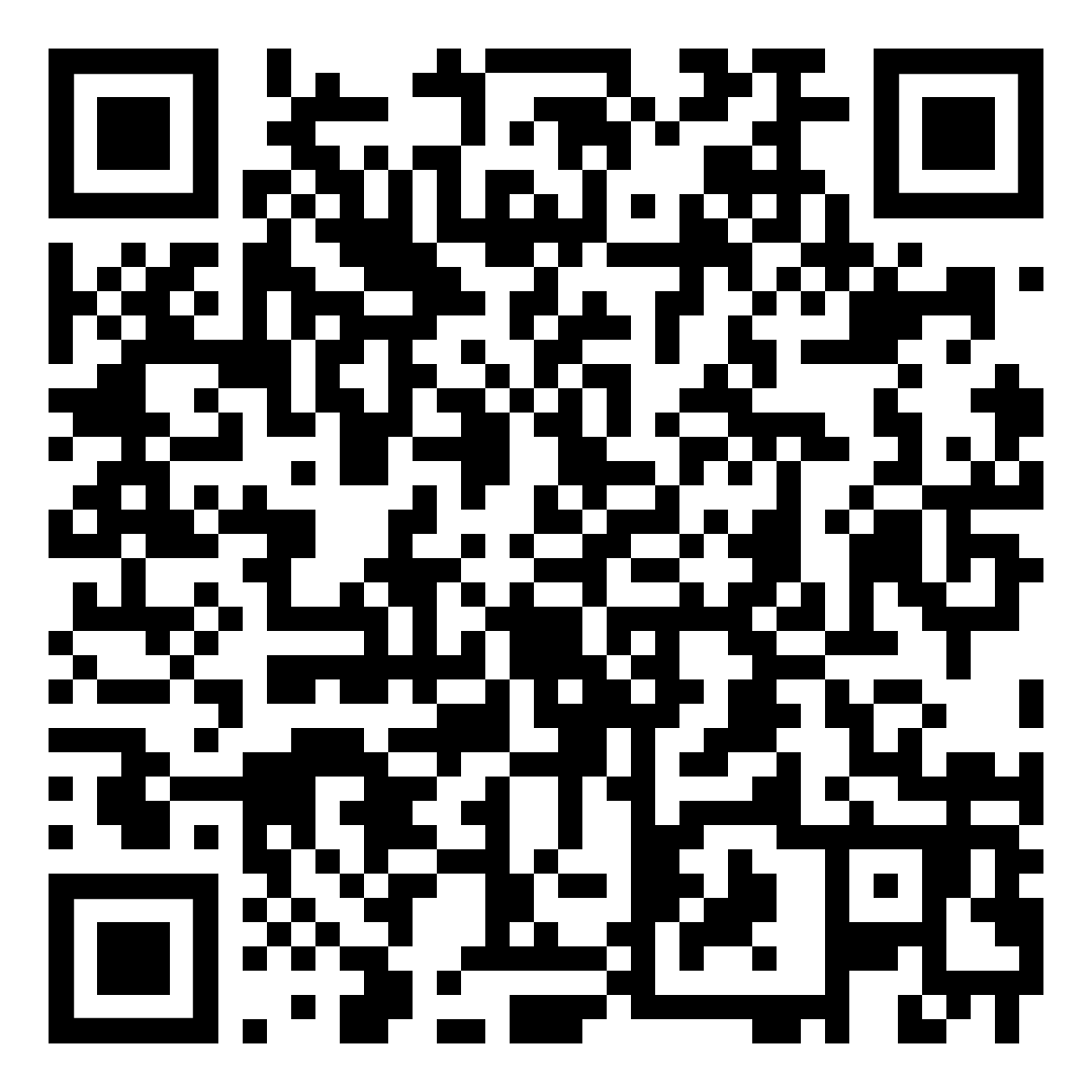 Weitere Informationen (inkl. Registrierung für Mailingliste): www.foraus.de/portal
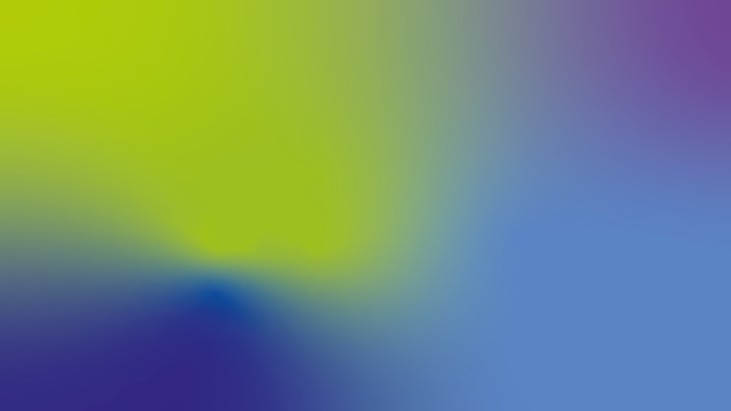 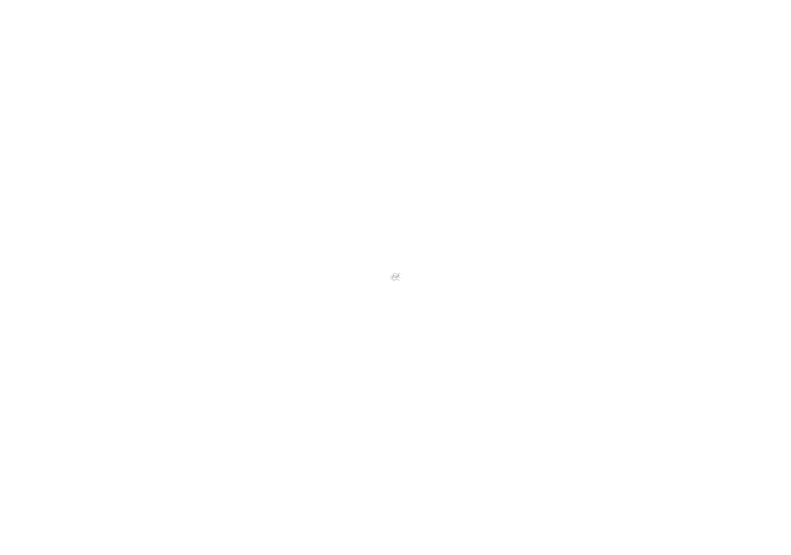 Vielen Dank
für Ihre Aufmerksamkeit

Haertel@bibb.de
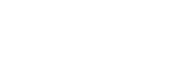 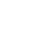 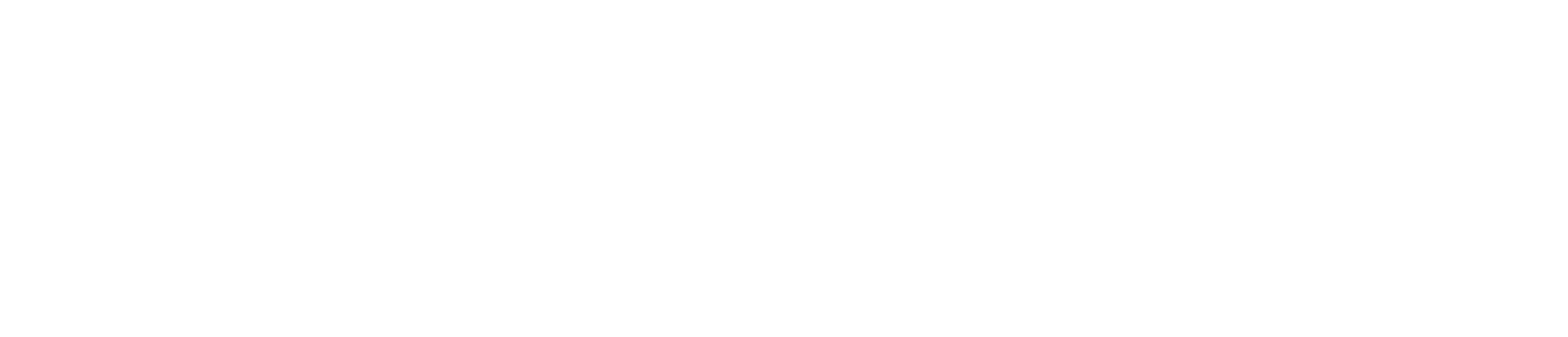 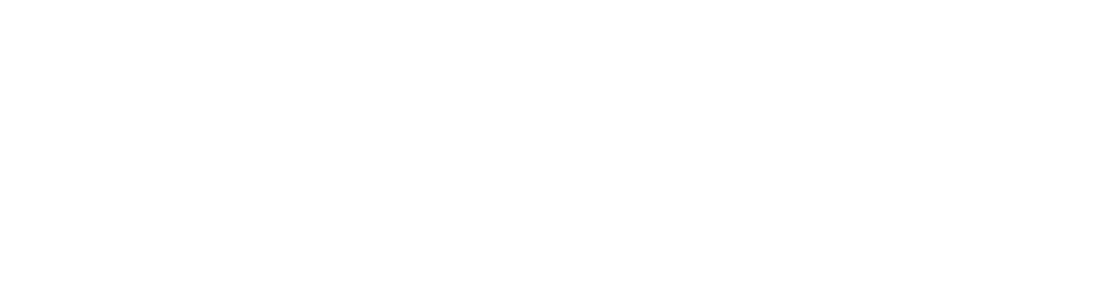